Zákonodarná moc
Občianska náuka 
8.Ročník
- predstavuje 1 – komorový parlament 
Parlament sa inak nazýva aj národná rada
        Budova nr sr 				              hlasovanie nr sr
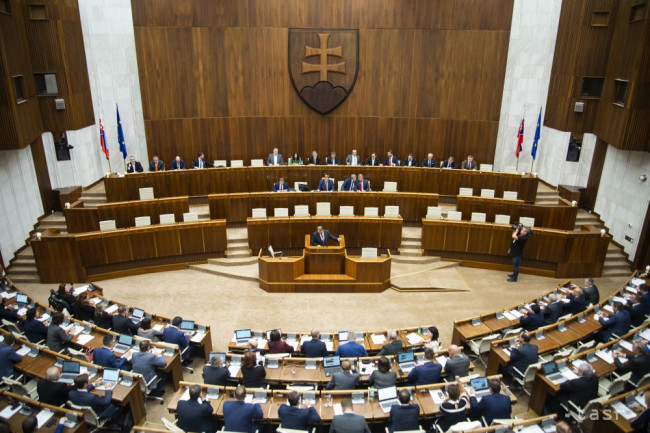 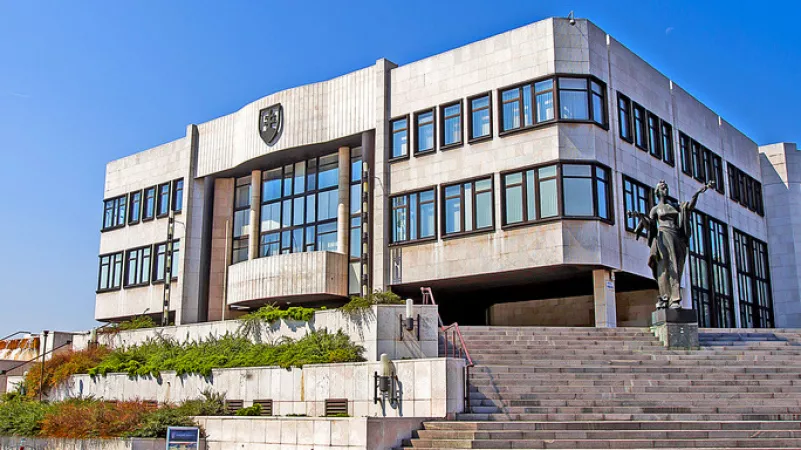 NR SR tvorí – 150 poslancov

Predseda NR SR -  Boris Kollár


 
Podpredseda NR SR – 



 
Gábor grendel     milan laurenČík        juraj šeliga                     juraj blanár
    oĽano		SAS                             za Ľudí       	                  smer - sd
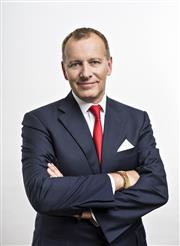 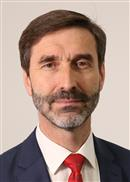 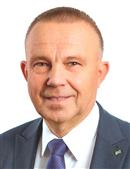 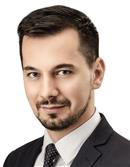 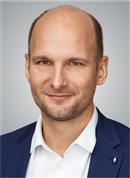 Kto sa môže stať poslancom nr sr?
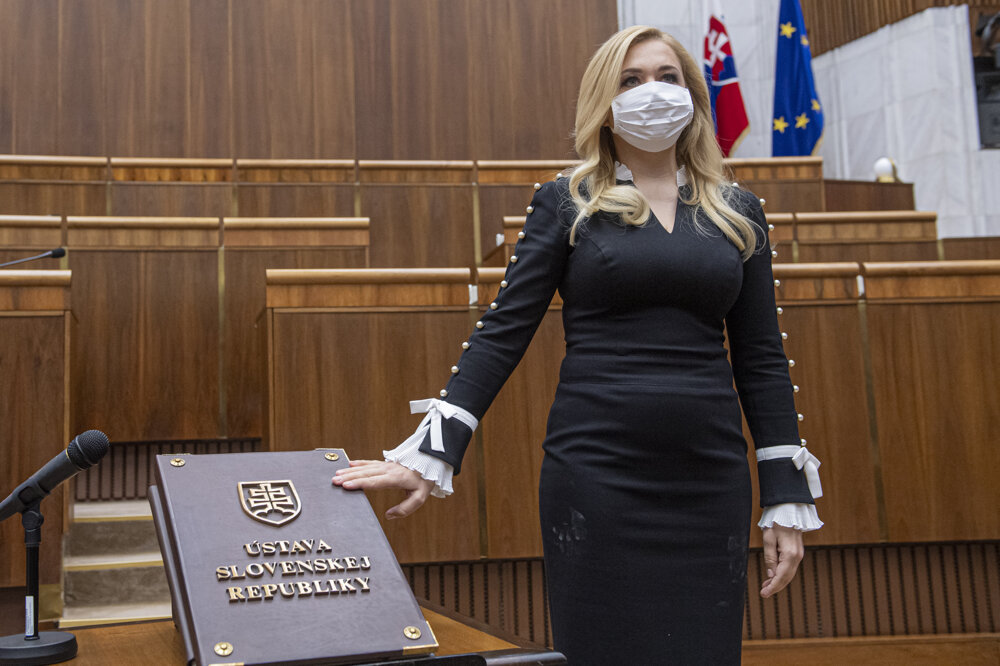 vek 21 rokov
Trvalý pobyt na SR
Musí mať volebné právo
Pri zvolení skladá „poslanecký sľub“

Poslanci pracujú vo „výboroch“
Funkcie nr sr :
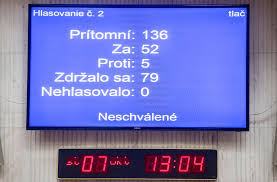 schvaľovať a prijímať zákony
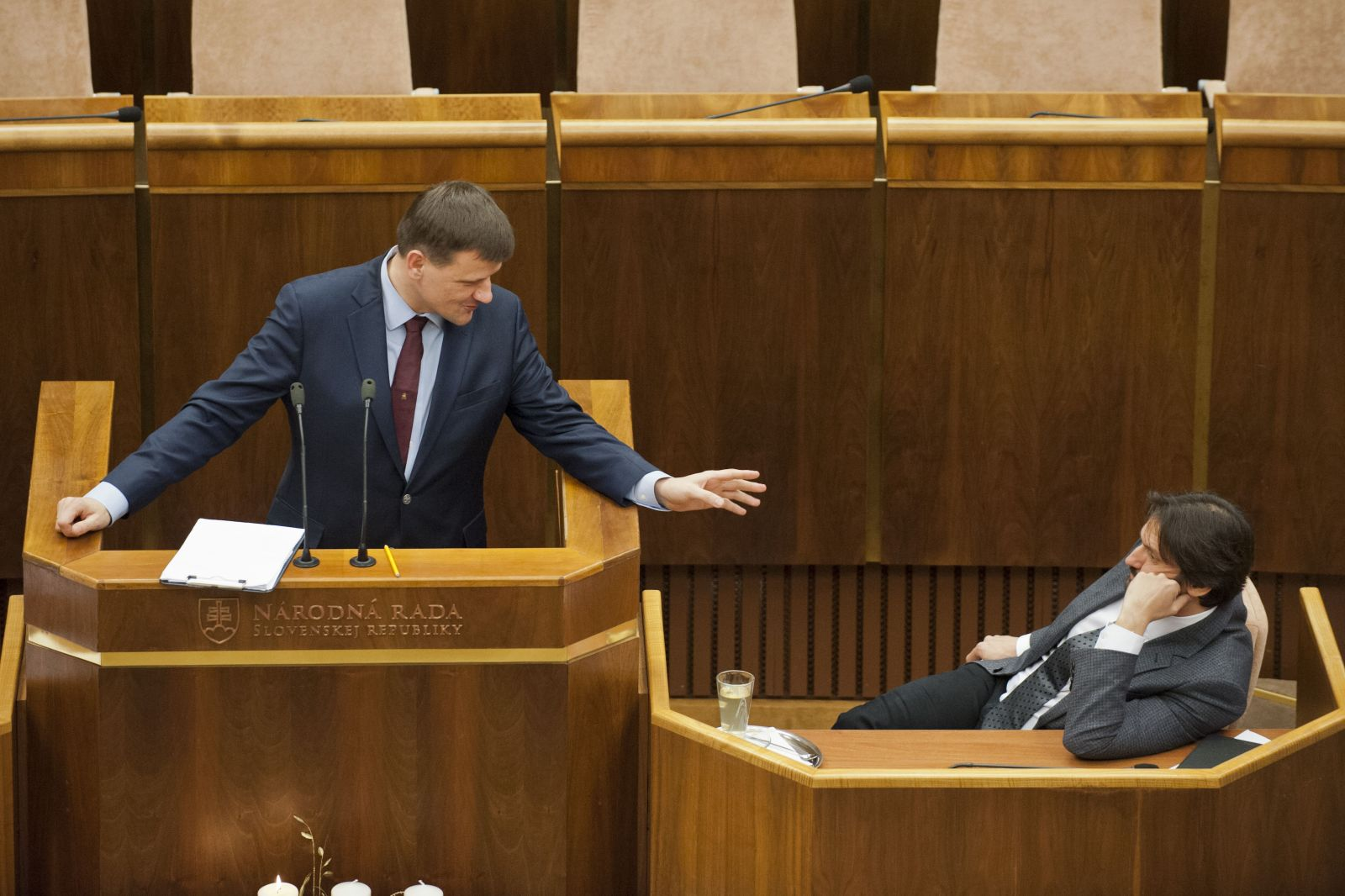 Zákonodarný proces :
je proces od podania návrhu zákona až po jeho publikovanie v zbierke zákonov
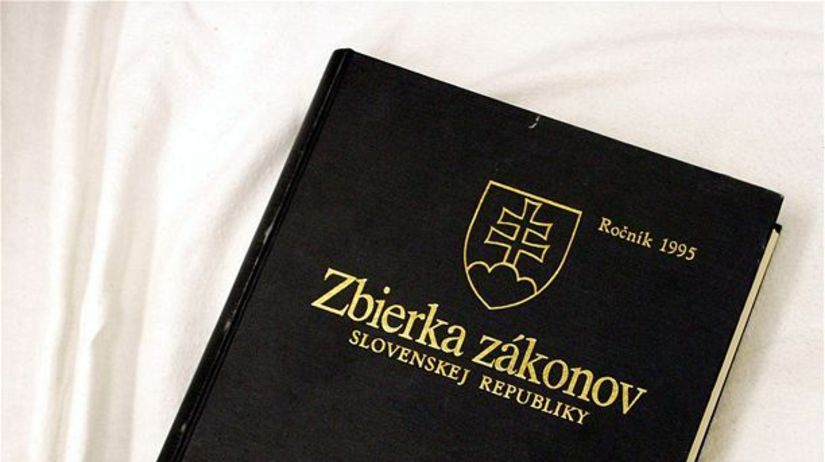 Schéma zákonodarného procesu ( obrázok prekresliť do zošita)
Právo veta
- je vrátenie zákona do nr sr na prerokovanie
Má ho len prezident
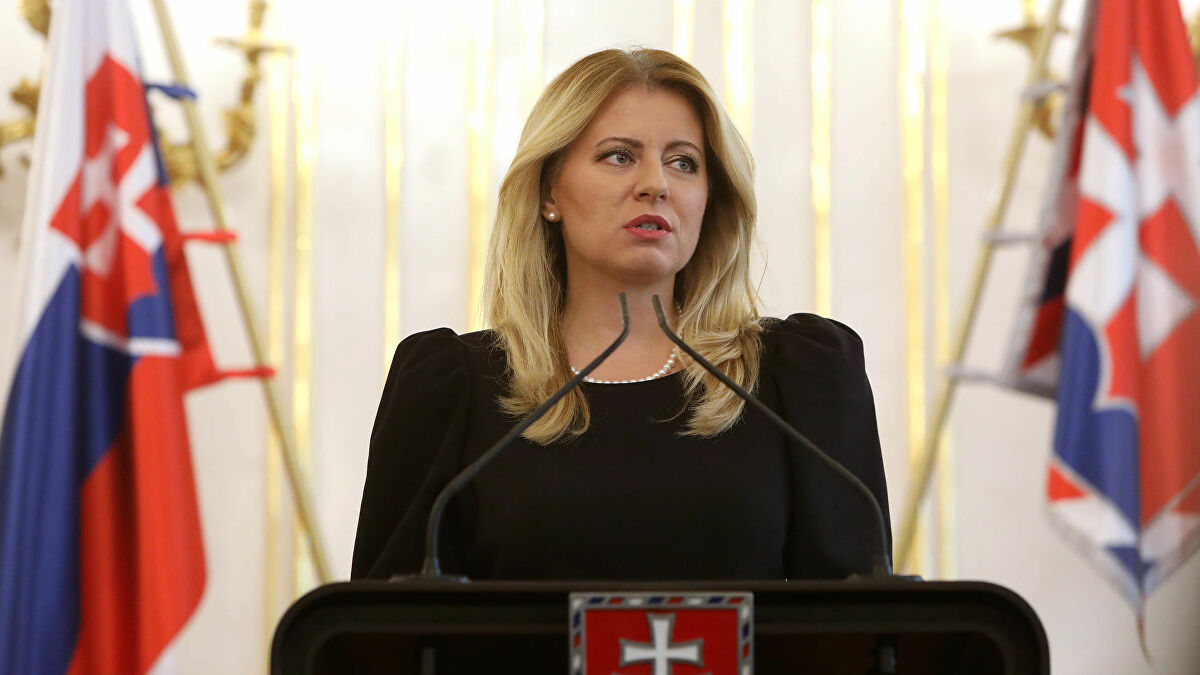 Poznámky do zošita
Ppt máte robenú tak, aby ste si prepísali každý slide
Nie je tu nič navyše
Poznámky sa snažte posielať v daný deň, ako máte hodinu OBN
Na budúcu hodinu vypracujete pracovný list (pošlem)
Test v alf – zákonodarná moc (budúci týždeň, ak nepôjdeme do školy)